Nối 2 quả cầu
Ko tích điện
Tích điện
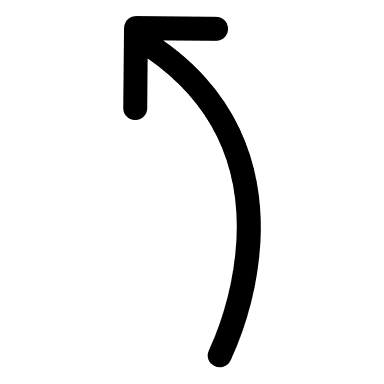 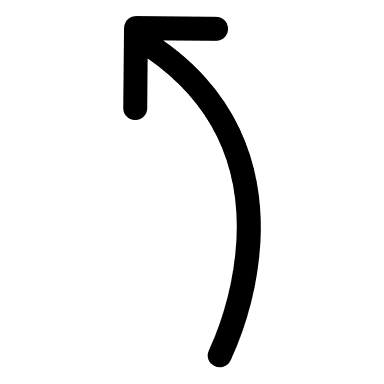 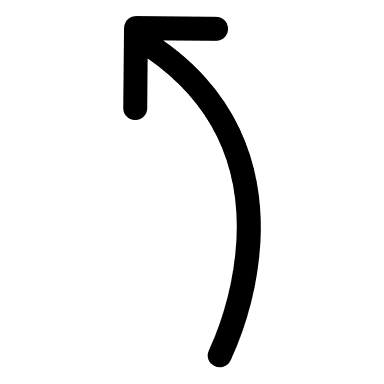 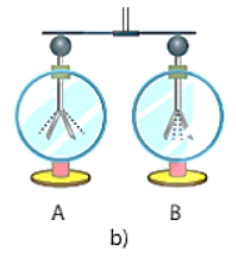 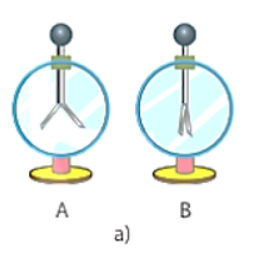 Giảm độ xòe
Xòe ra
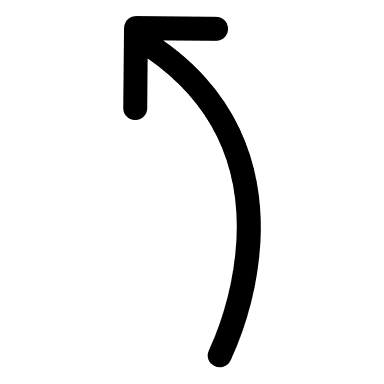 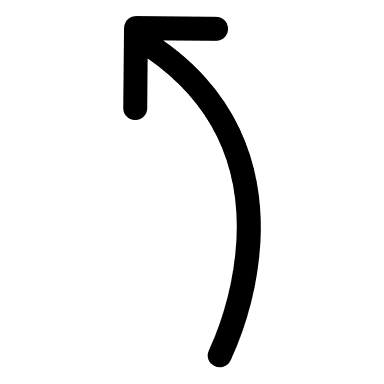 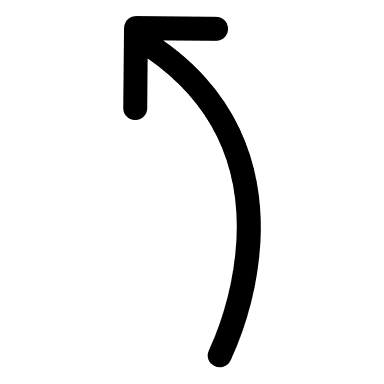 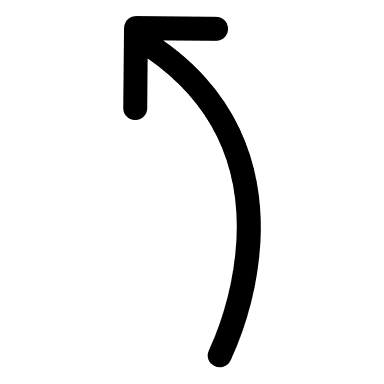 2 lá kim loại xòe ra
2 lá kim loại cụp lại
Kết quả thí nghiệm chứng tỏ điều gì?
Bài 21:DÒNG ĐIỆN, NGUỒN ĐIỆN
Giáo viên
NỘI DUNG BÀI HỌC
01
Dòng điện và nguồn điện
02
Vật dẫn diện và vật cách điện
I
Dòng Điện Và Nguồn Điện
Dòng Điện Và Nguồn Điện
Nối 2 quả cầu
Ko tích điện
Tích điện
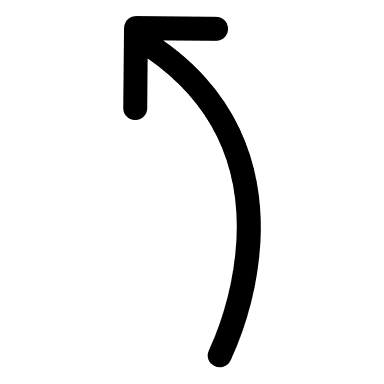 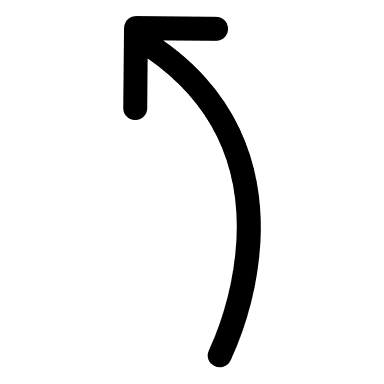 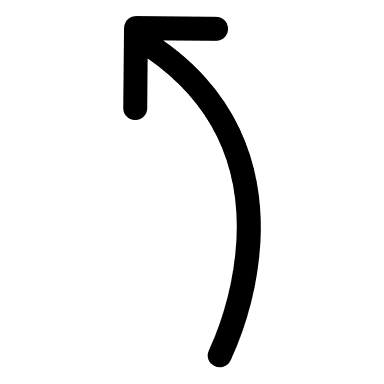 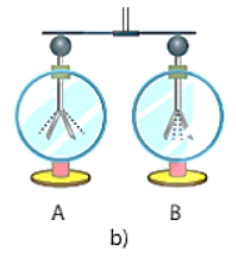 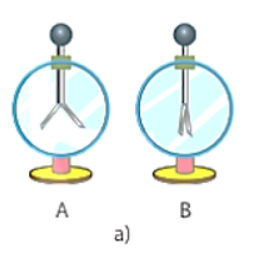 Giảm độ xòe
Xòe ra
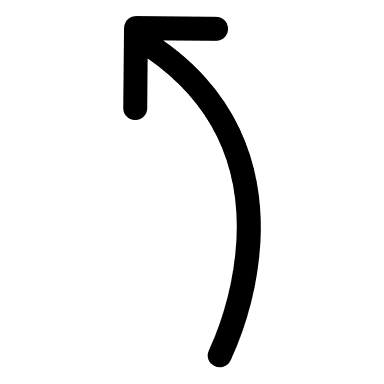 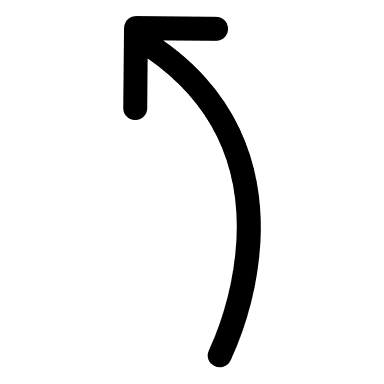 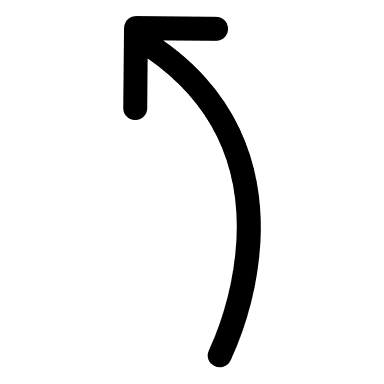 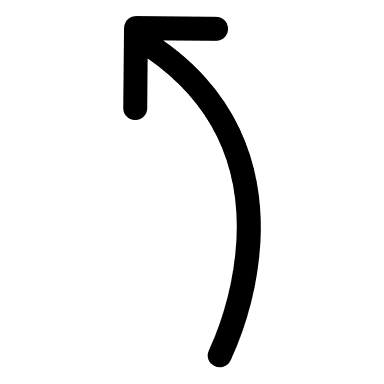 2 lá kim loại xòe ra
2 lá kim loại cụp lại
Chứng tỏ hạt mang điện ở A đã chuyển dịch qua thanh kim loại sang B
Dòng Điện Và Nguồn Điện
Dòng điện là dòng chuyển dời có hướng của các hạt mang điện
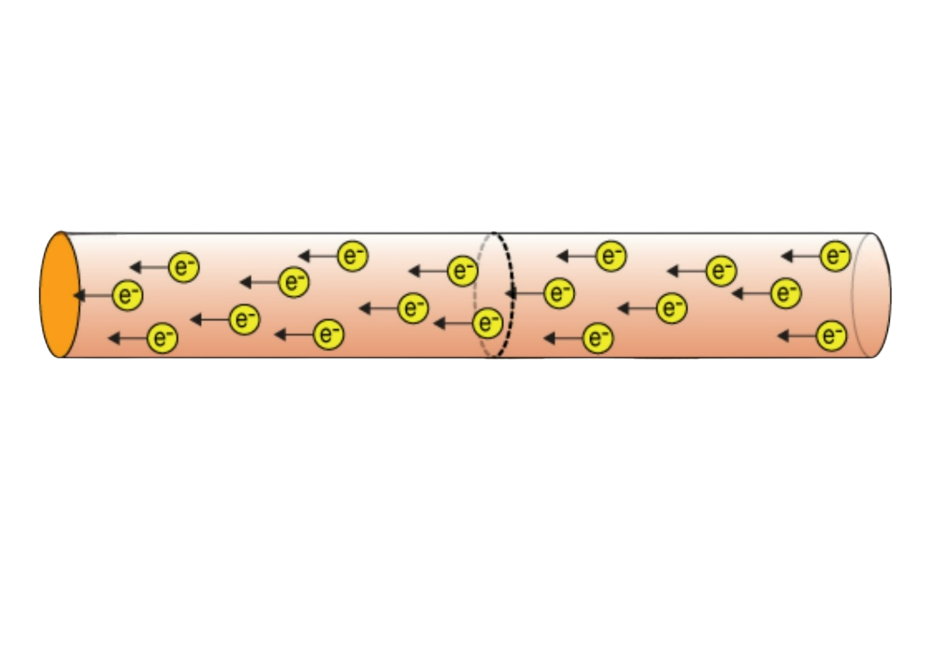 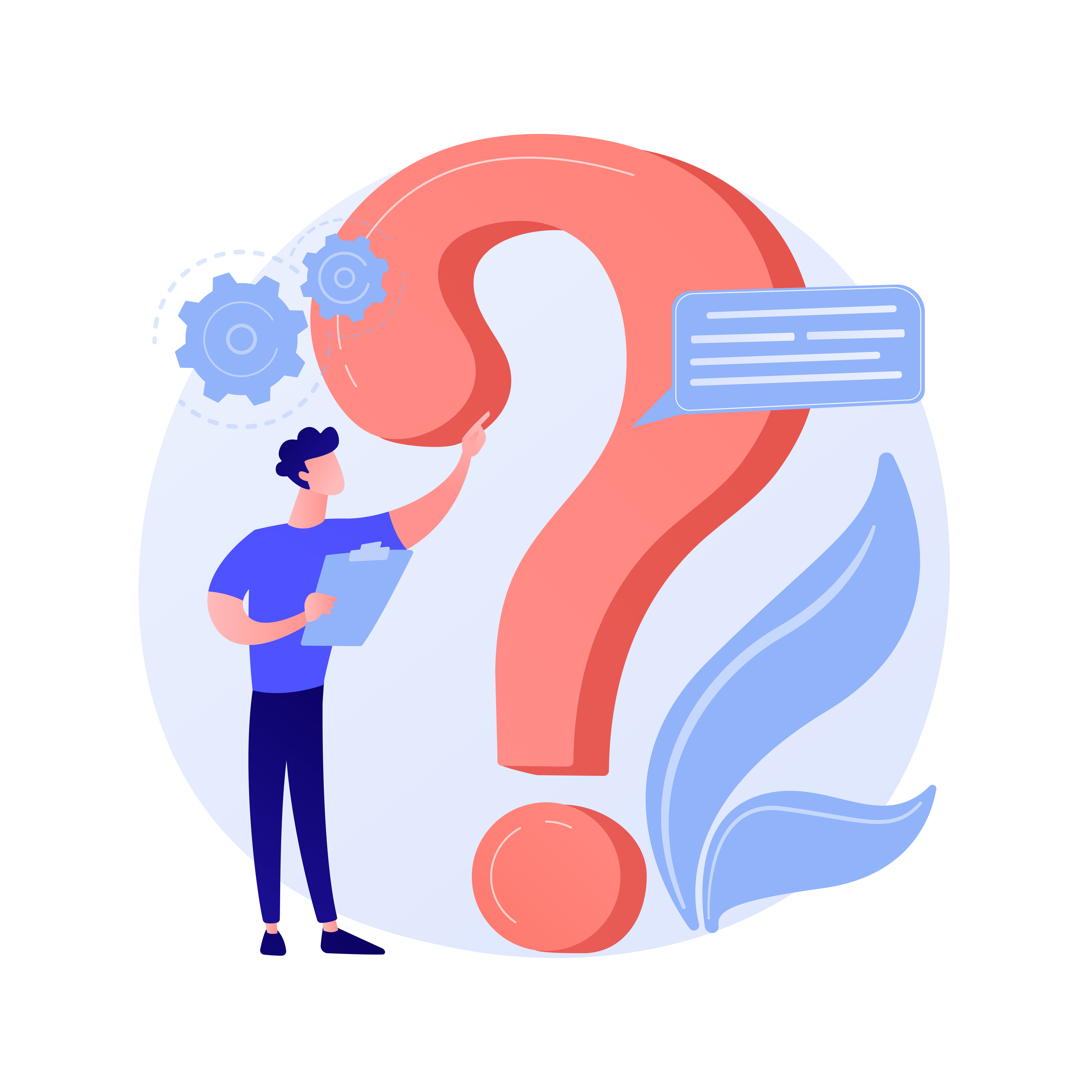 Nêu ví dụ các thiết bị hoạt động khi có dòng điện chạy qua
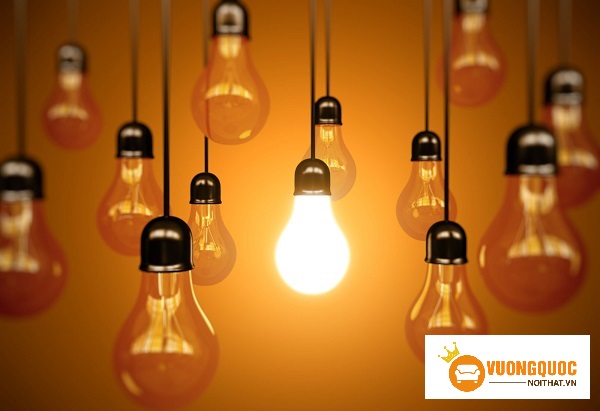 Đèn sáng khi có dòng điện chạy qua
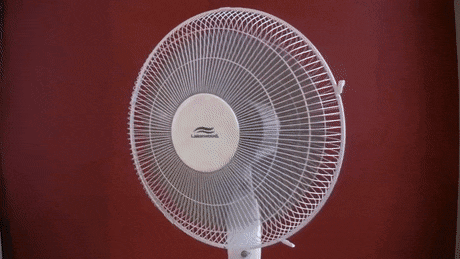 Quạt chạy khi có dòng điện chạy qua
Dòng Điện Và Nguồn Điện
Nguồn điện có khả năng cung cấp năng lượng điện cho các dụng cụ điện hoạt động
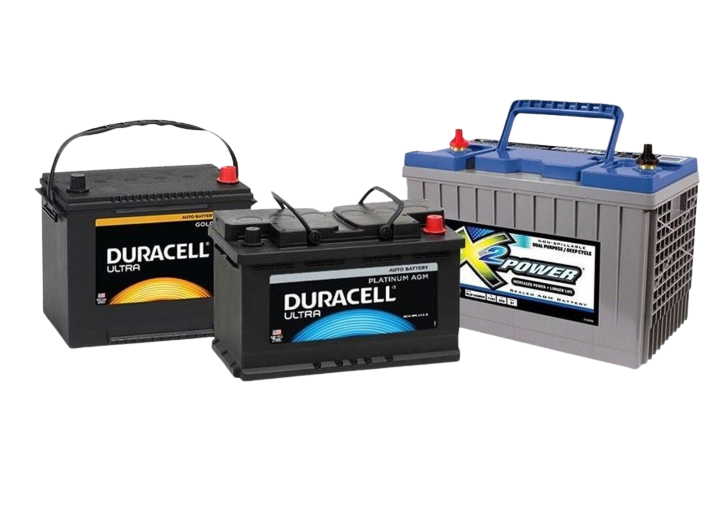 Có 2 cực: cực dương (+) và cực âm (-)
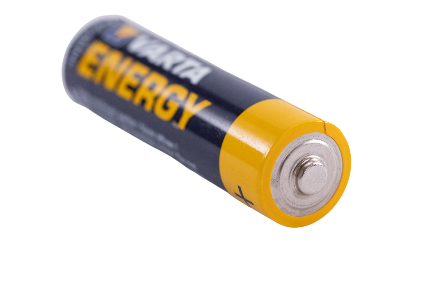 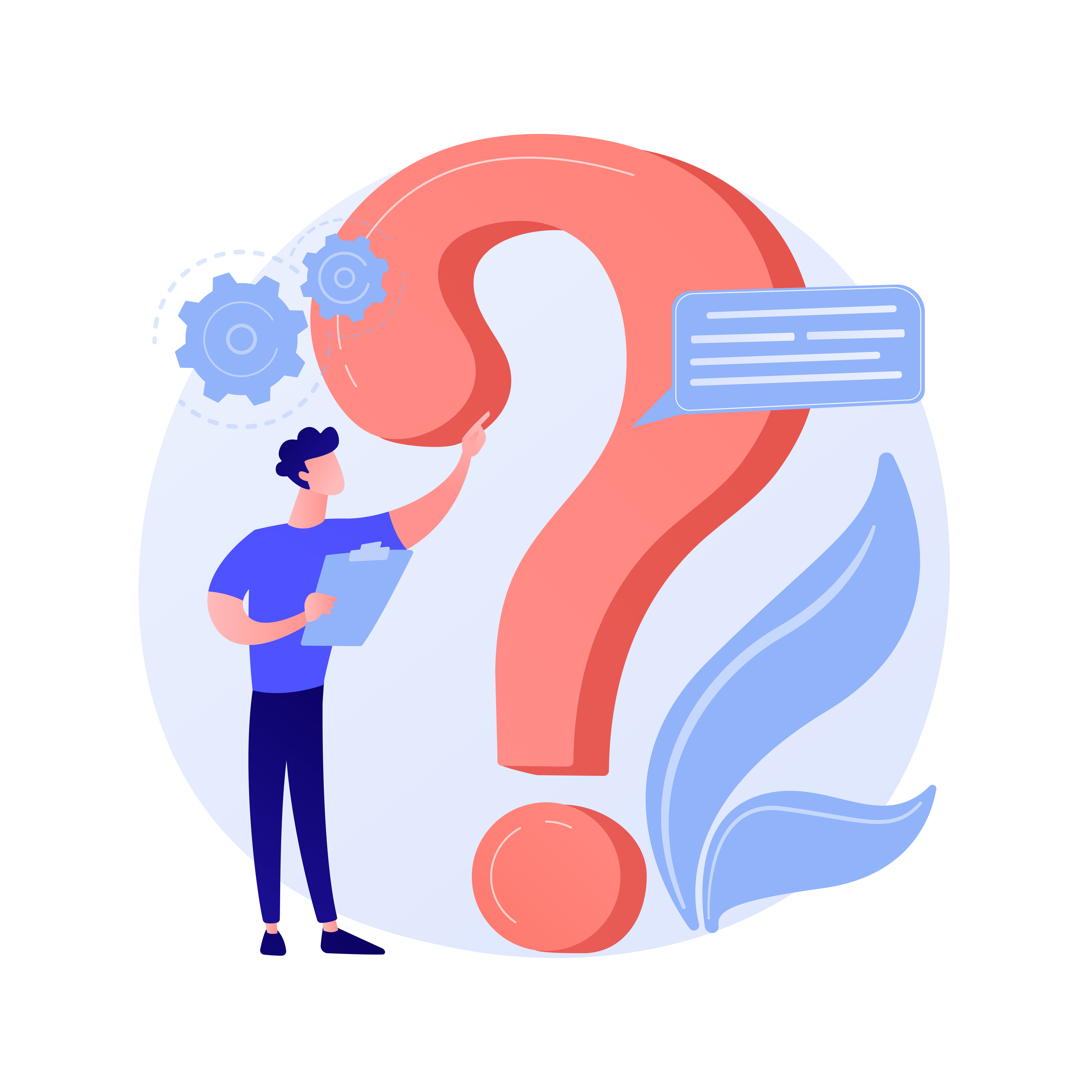 Hãy kể tên các nguồn điện khác mà em biết.
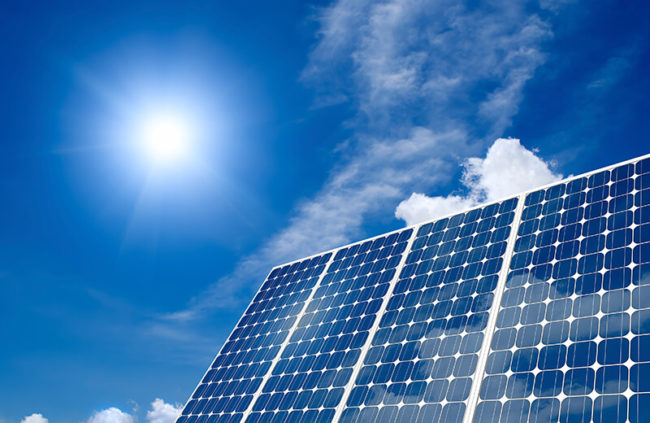 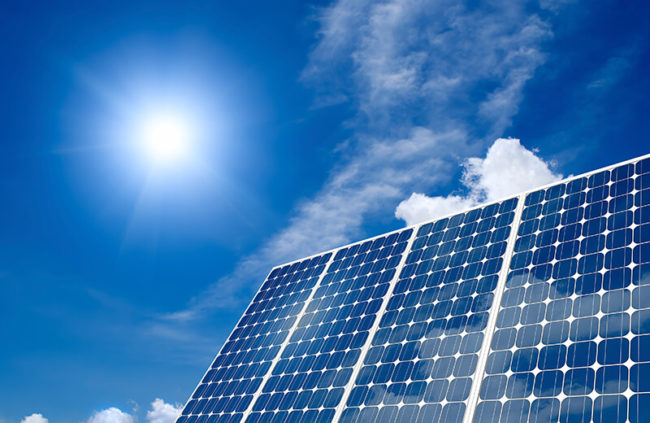 Pin Mặt Trời
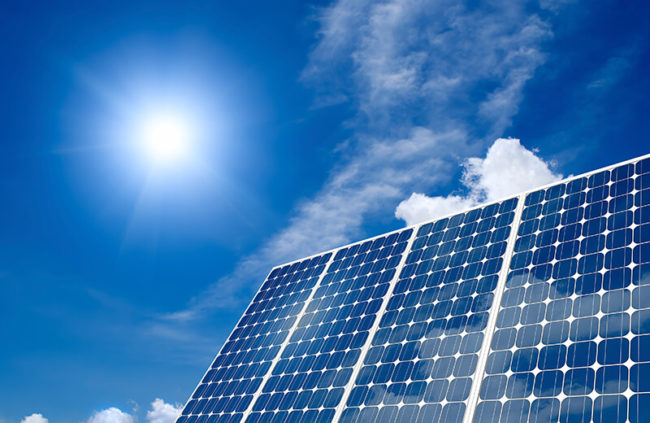 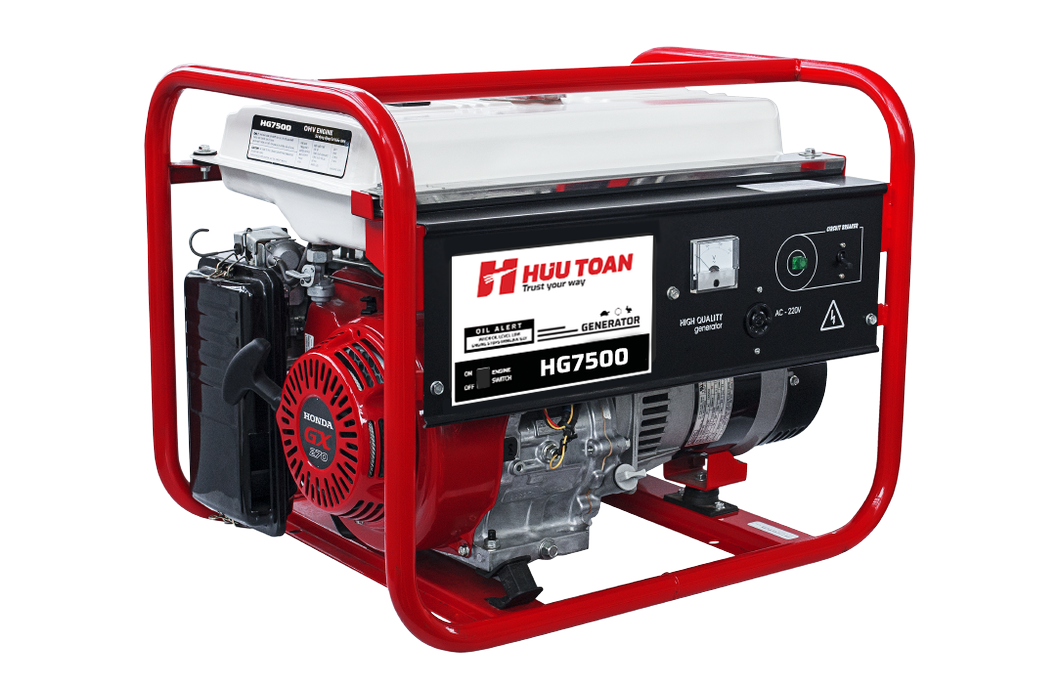 Máy phát điện
II
Vật dẫn điện và vật cách điện
CHUẨN BỊ
Thí Nghiệm
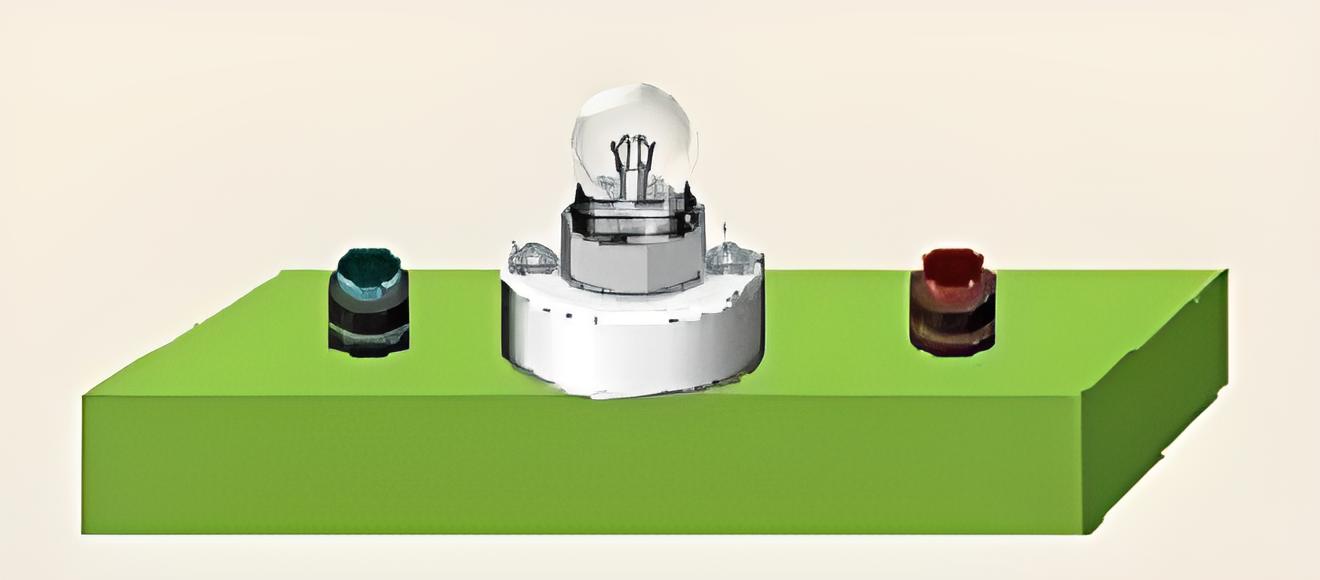 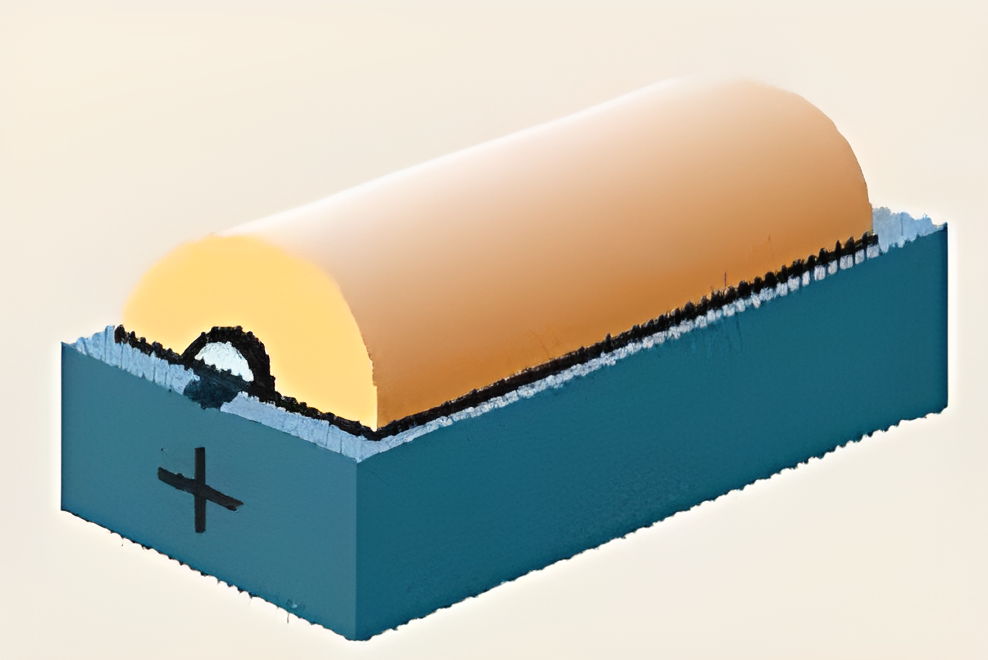 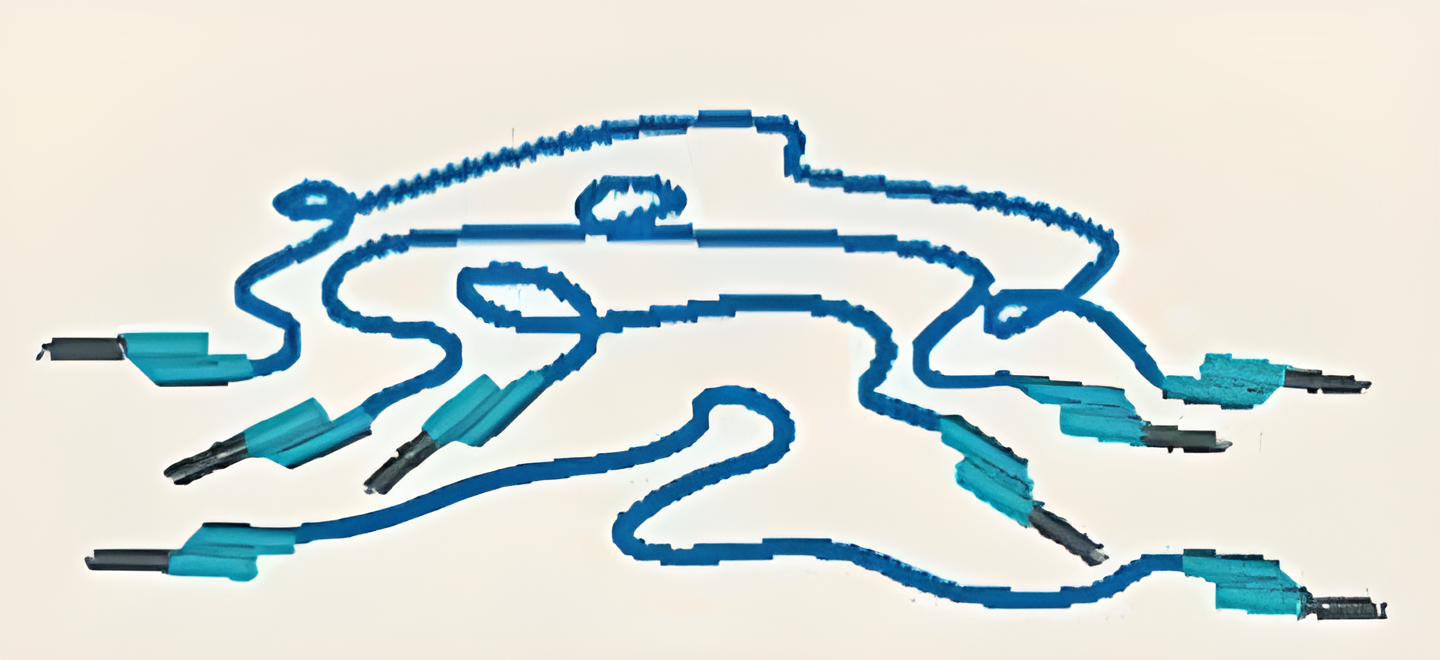 Dây nối
Bóng đèn pin
Hộp pin 3V
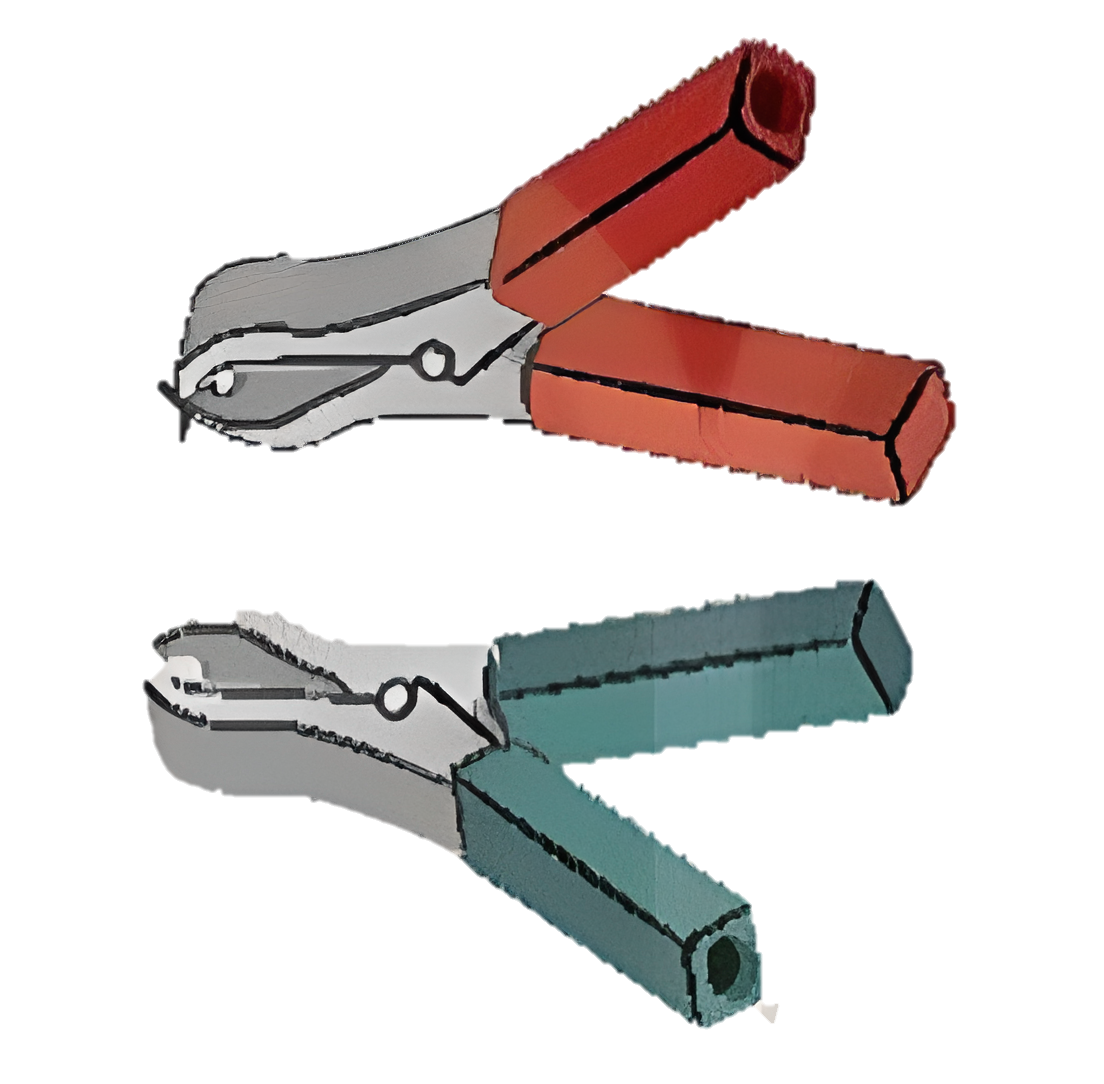 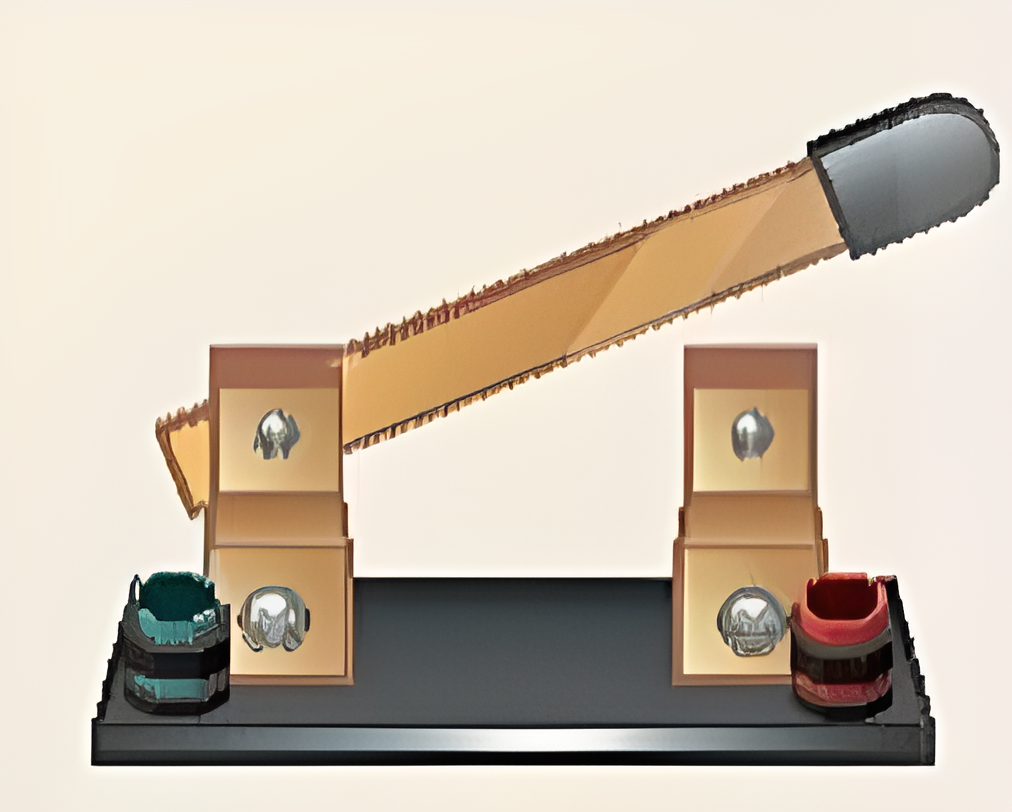 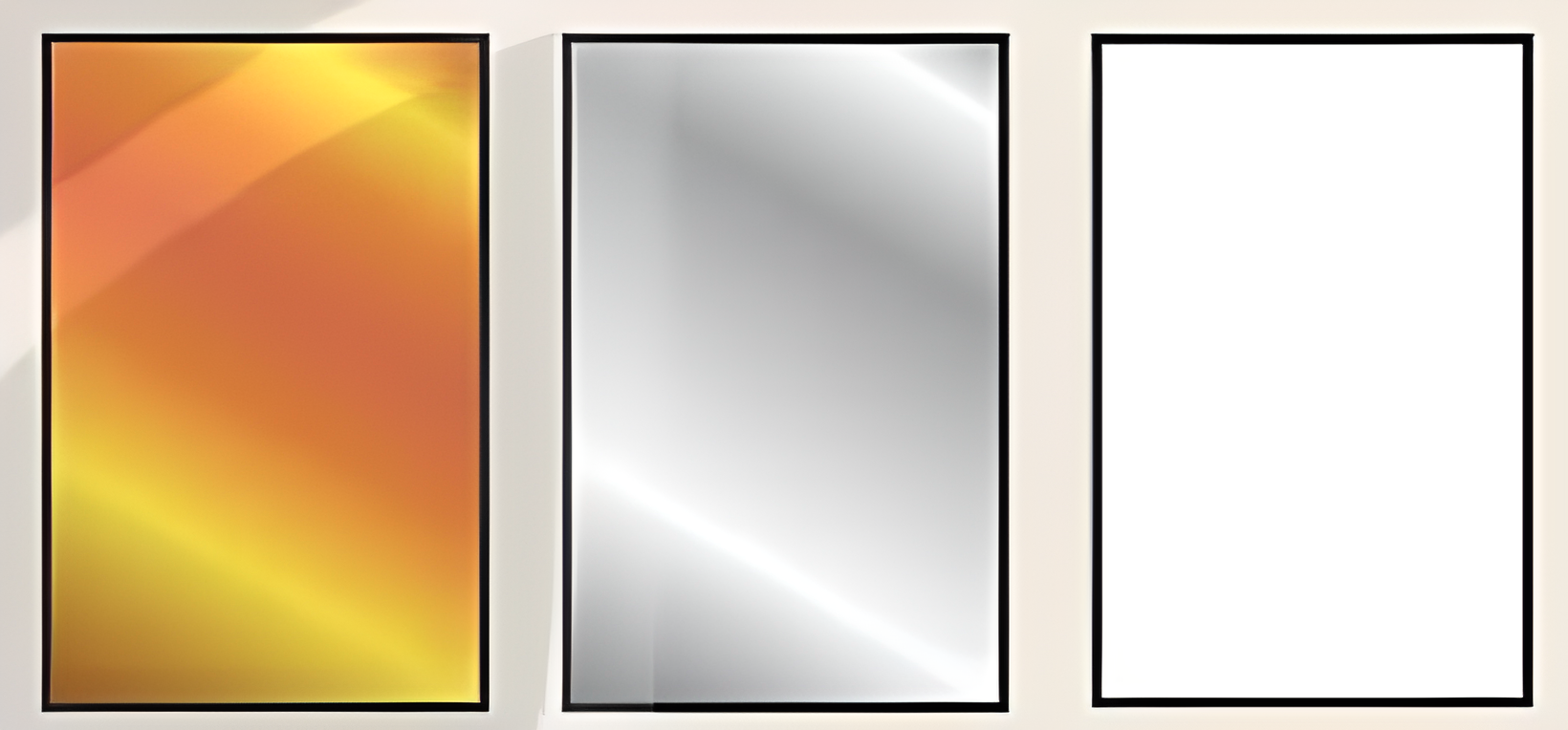 Lá đồng, nhôm, nhựa
Kẹp nối
Công tắc
Thí Nghiệm 1
Bố trí thí nghiệm như Hình 21.1
Đóng công tắc, quan sát hiện tượng.
Lần lượt thay lá đồng bằng lá nhôm và lá nhựa
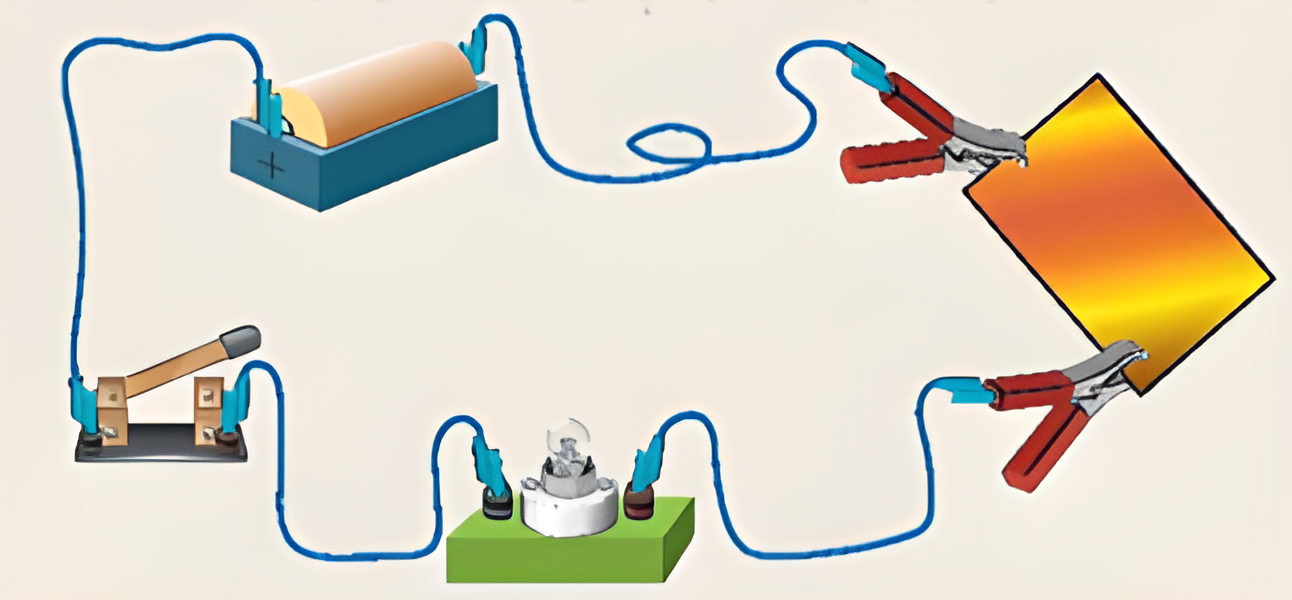 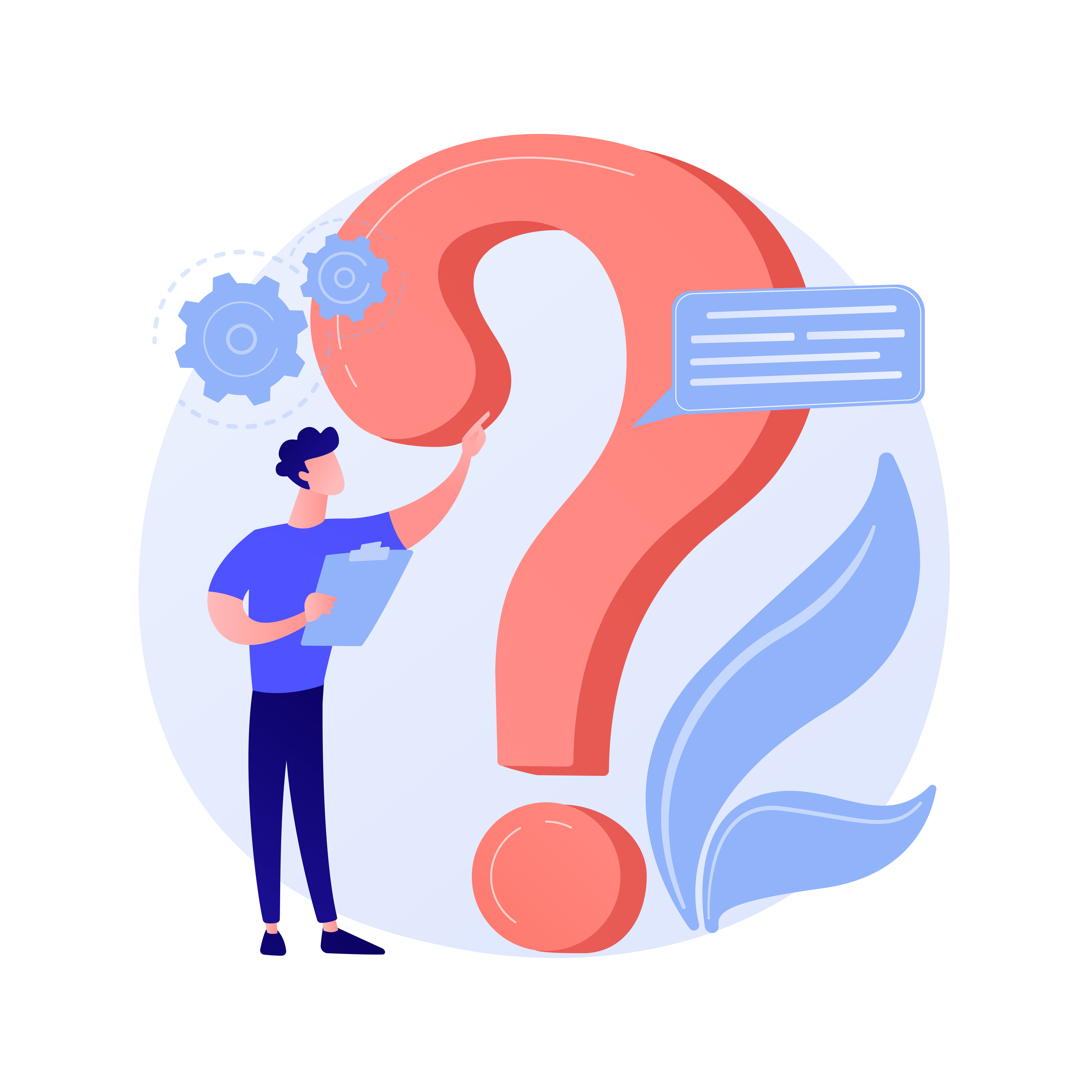 Rút ra nhận xét về sự dẫn điện của lá đồng, lá nhôm, lá nhựa.
- Khi ghép lá đồng, lá nhôm vào mạch thì bóng đèn sáng
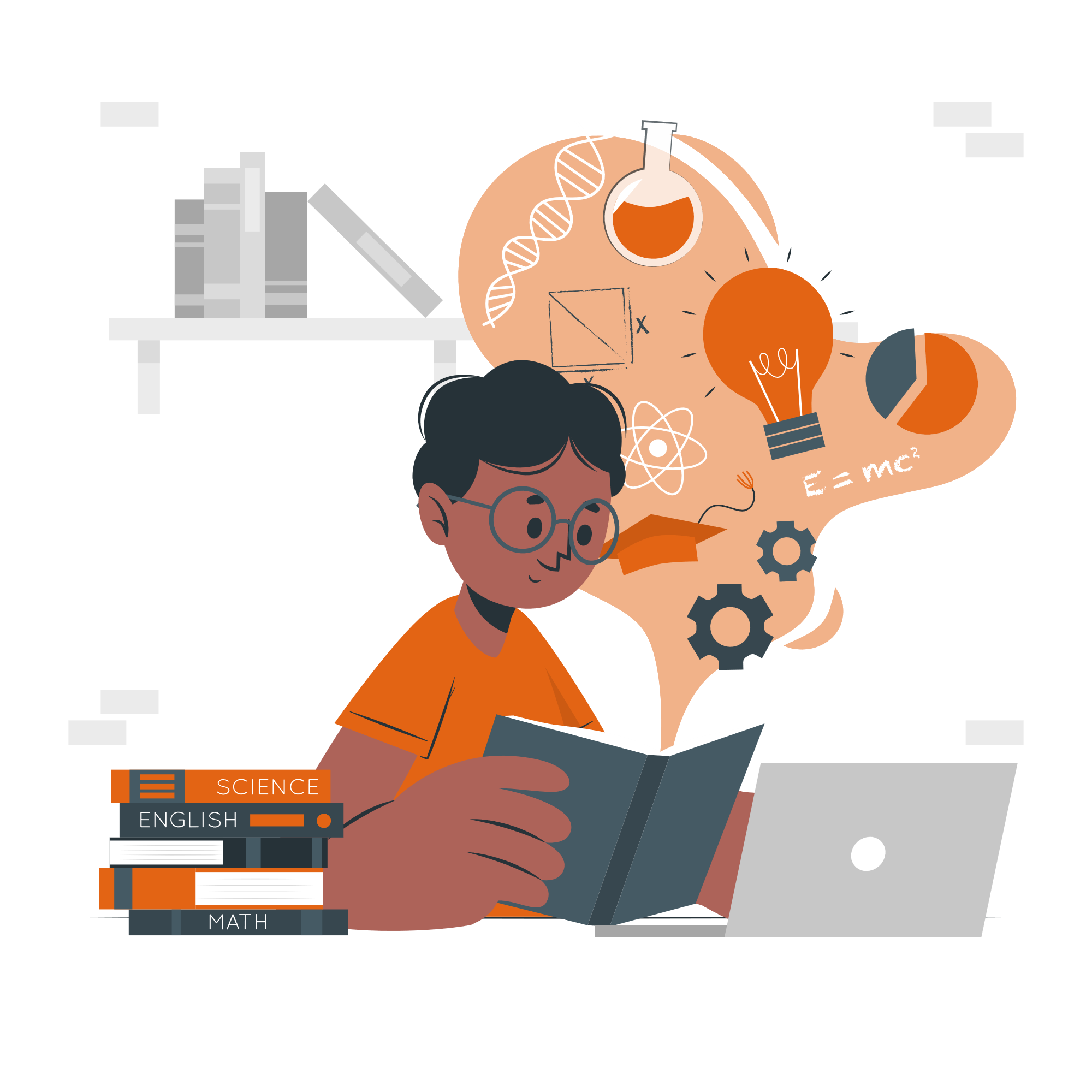 Lá đồng, lá nhôm cho dòng điện chạy qua, là vật dẫn điện.
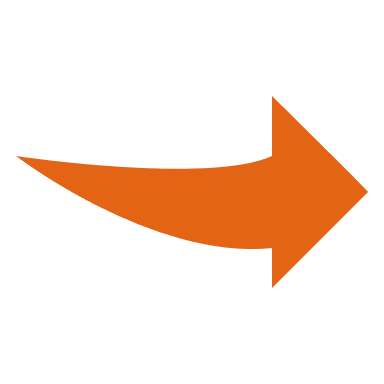 - Khi ghép lá nhựa vào mạch thì bóng đèn không sáng
Lá nhựa không cho dòng điện chạy qua, là vật không dẫn điện.
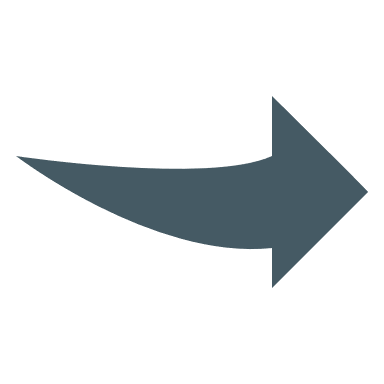 Vật dẫn điện và vật cách điện
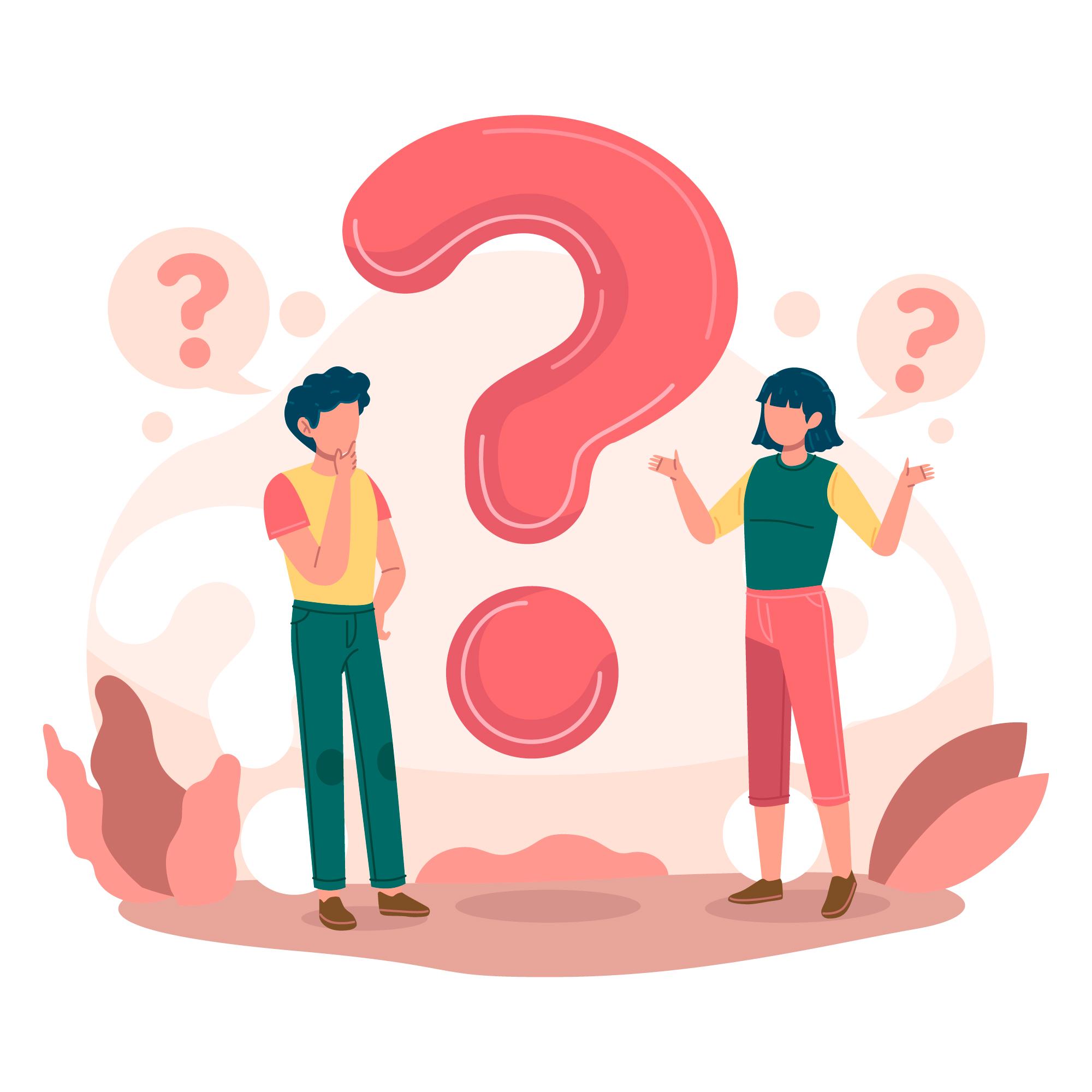 Nêu ví dụ về vật cách điện và vật dẫn điện trong cuộc sống
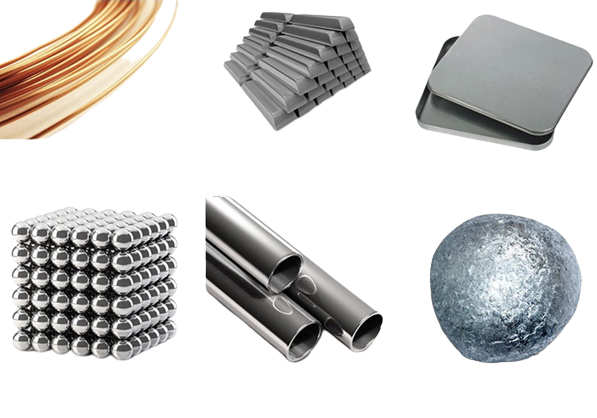 KIM LOẠI
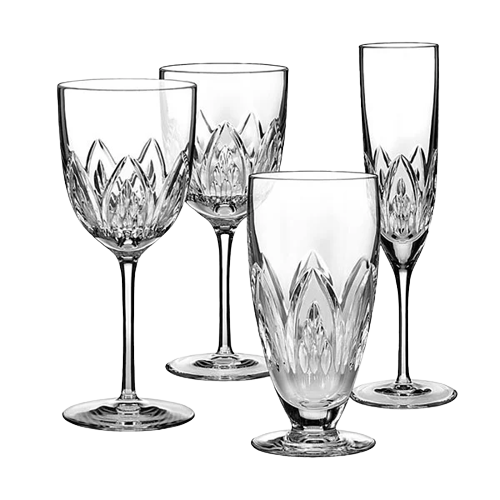 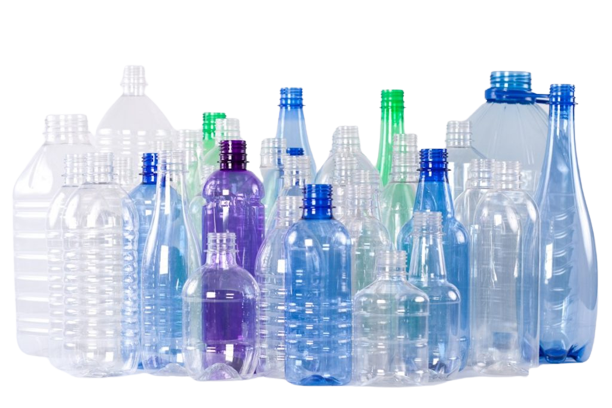 Vật cách điện: Nhựa, thủy tinh
Vật dẫn điện và vật cách điện
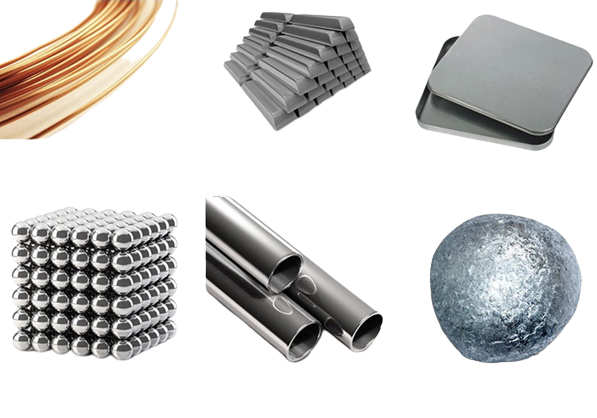 Vật dẫn điện: vật cho dòng điện chạy qua
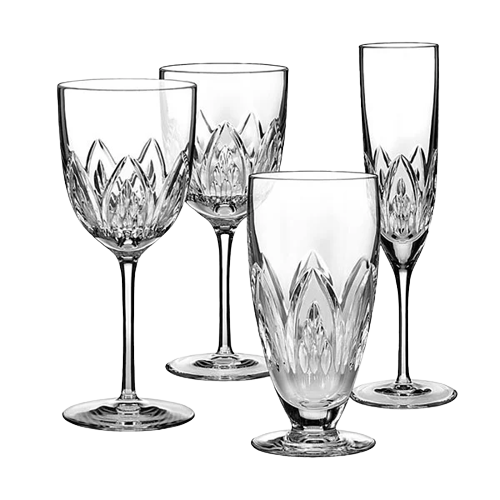 Vật cách điện: vật không cho dòng điện chạy qua
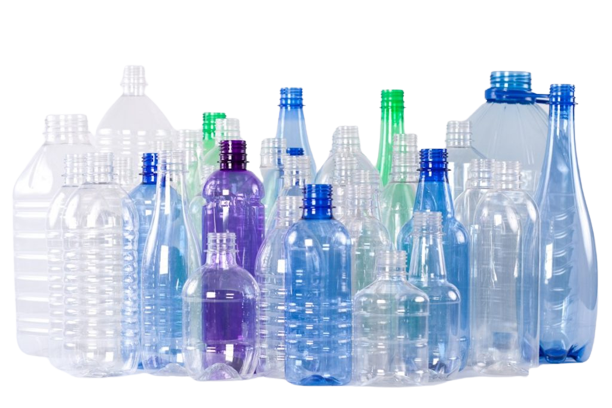 Vật nào là vật dẫn điện, vật nào là vật cách điện?
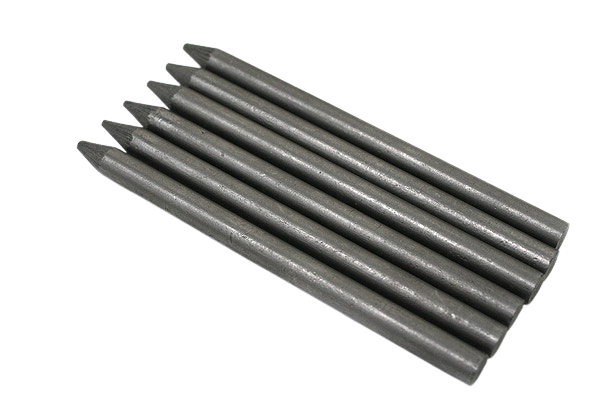 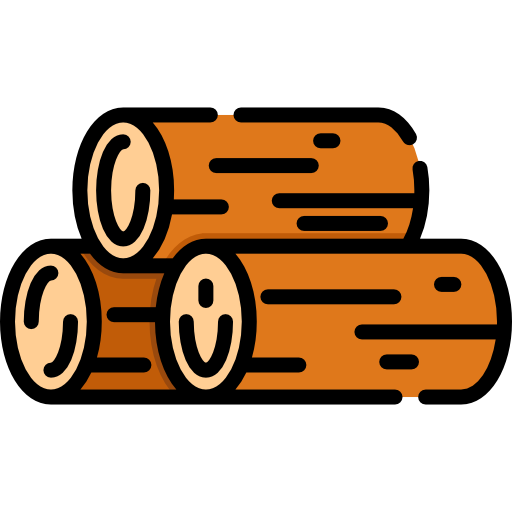 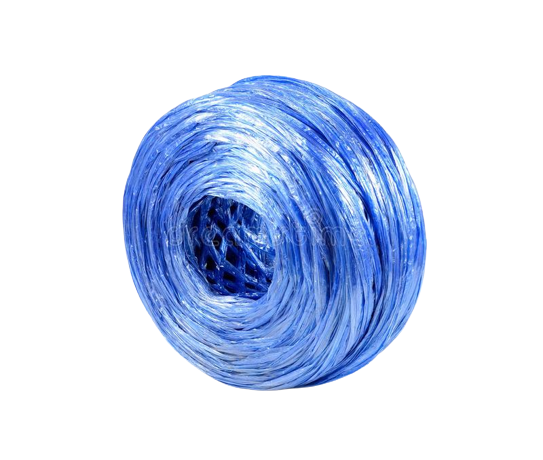 Thanh gỗ khô
Ruột bút chì
Dây nhựa
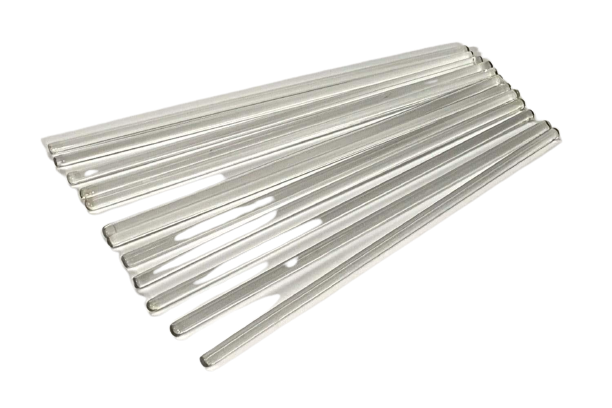 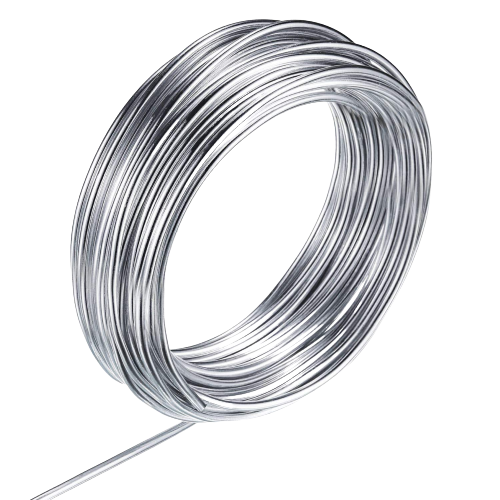 Thanh thủy tinh
Dây nhôm
Vật dẫn điện và vật cách điện
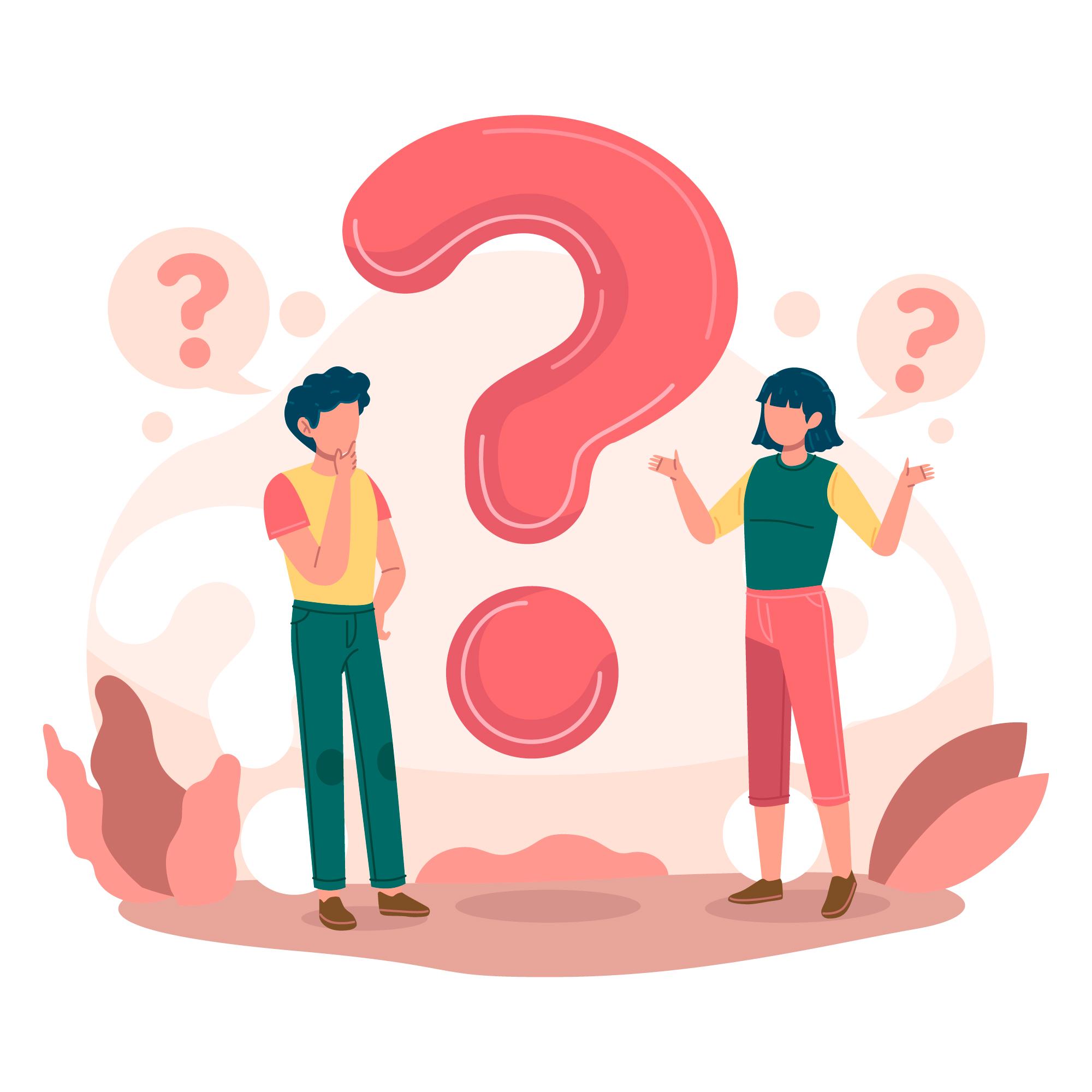 Kể tên những vật liệu cách điện trong các dụng cụ và thiết bị điện thường dùng mà em biết.
Vật cách điện
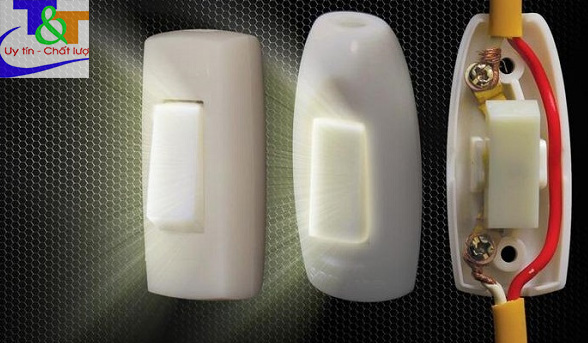 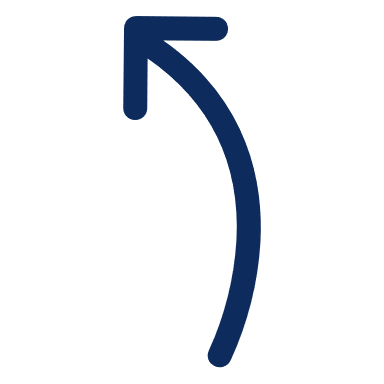 Vật dẫn điện
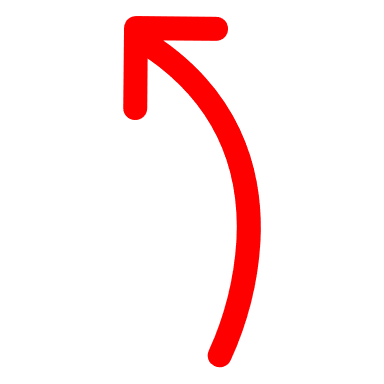 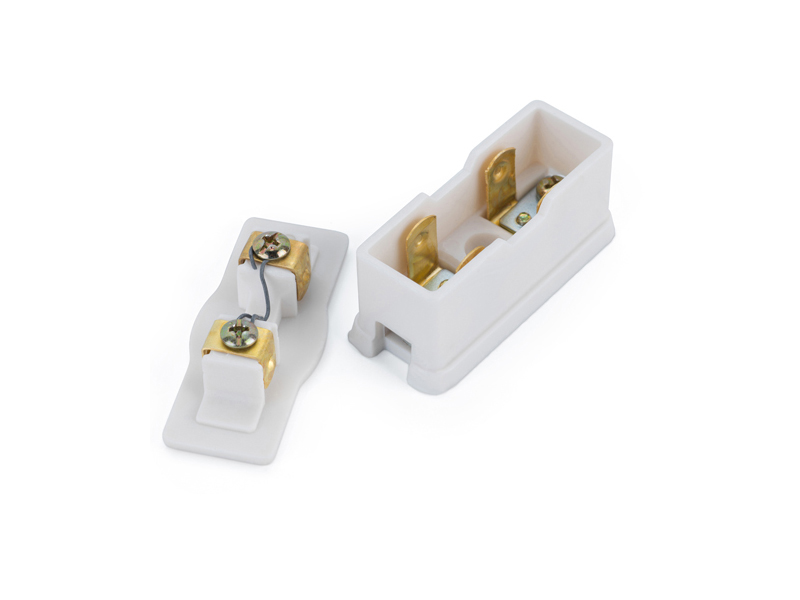 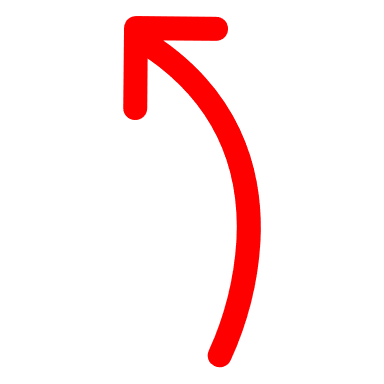 Vật dẫn điện
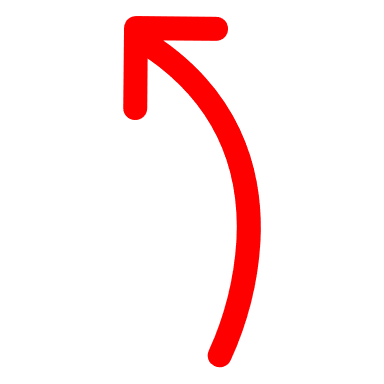 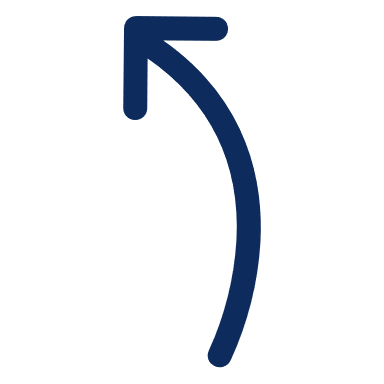 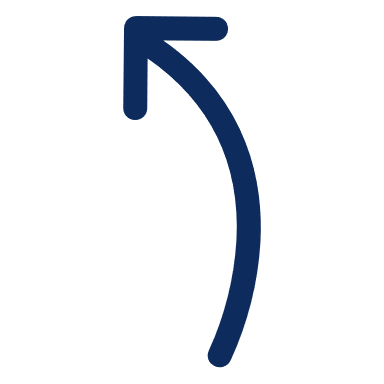 Vật cách điện
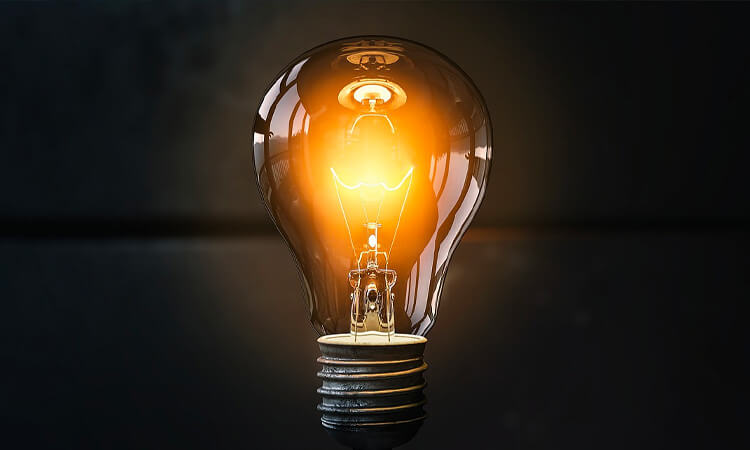 Vật cách điện
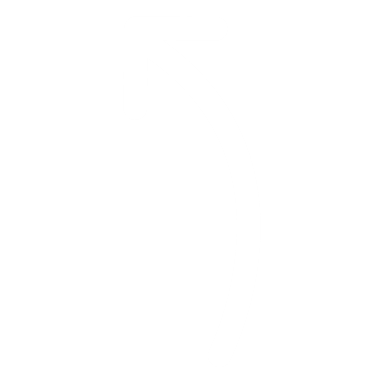 Vật dẫn điện
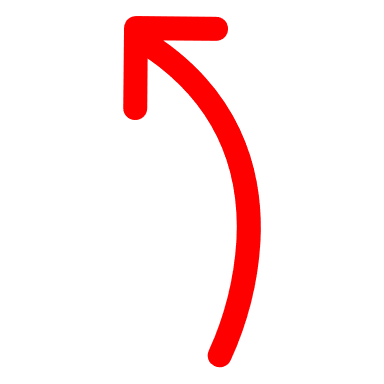 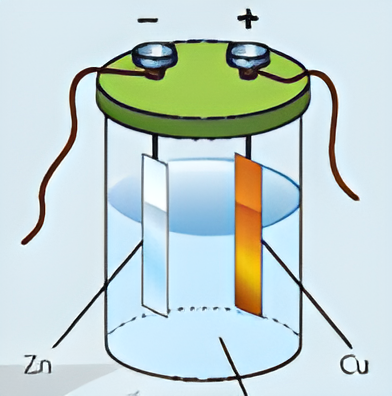 Cu
Zn
Dung dịch acid loãng
Cấu tạo pin Von - ta
Hình 21.3
LUYỆN TẬP
CÂU 1: Thiết bị nào sau đây là nguồn điện?
A
B
C
D
Acquy
Bếp lửa
Đèn pin
Quạt  máy
CÂU 2:  Không có dòng điện chạy qua vật nào dưới đây?
B
A
Quạt điện đang quay liên tục.
Bóng đèn điện đang phát.
C
D
Thước nhựa đang bị nhiễm điện.
Rađio đang nói.
CÂU 3: Chọn phát biểu sai:
Nguồn điện có khả năng duy trì hoạt động của các thiết bị điện.
A
Nguồn điện tạo ra dòng điện.
B
Nguồn điện có thể tồn tại ở nhiều dạng khác nhau.
C
D
Nguồn điện càng lớn thì thiết bị càng mạnh.
CÂU 4: Các vật nào sau đây là vật cách điện?
A
B
C
D
Thủy tinh, cao su, gỗ
Sắt, đồng, nhôm
Nước muối, nước chanh
Vàng, bạc
CÂU 5: Chất dẫn điện là:
Chất tác động giúp dòng các hạt mang điện chuyển động nhanh hơn
Chất không cho dòng điện đi qua
Chất tác động giúp dòng các hạt mang điện chuyển động chậm hơn
Chất cho dòng điện đi qua
B
A
D
C
CÂU 6: Dòng điện là:
A
Dòng các điện tích dịch chuyển có hướng.
Dòng các điện tích dương chuyển động hỗn loạn.
B
D
Dòng các điện tích âm chuyển động hỗn loạn.
C
Dòng các nguyên tử chuyển động có hướng.
THANKS!!!
Please keep this slide for attribution